Organisms and Energy
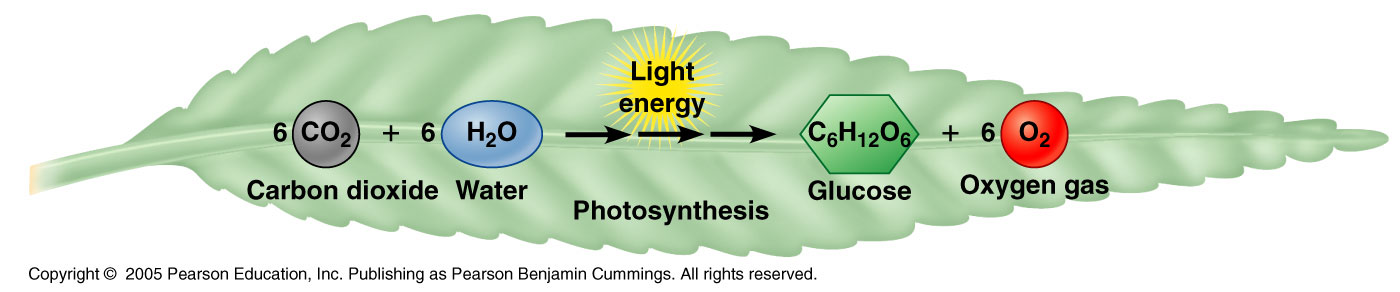 Photosynthesis
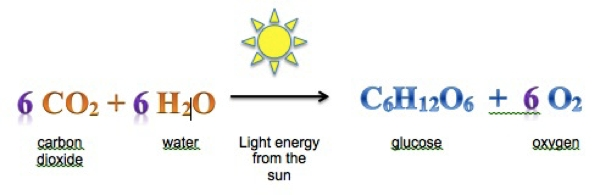 Reactants: Carbon Dioxide and Water

Products: Glucose(sugar) and Oxygen

Energy: powered by energy from the sun
How do organisms obtain their food?
Autotrophs: make their own food, usually through photosynthesis
Heterotrophs: eat other organisms
utotro
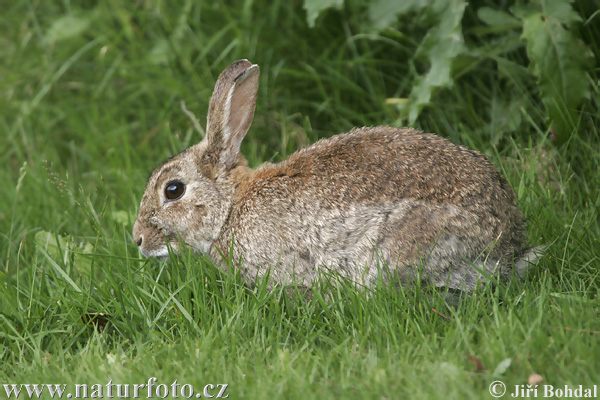 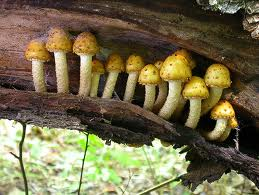 Where Photosynthesis Takes Place
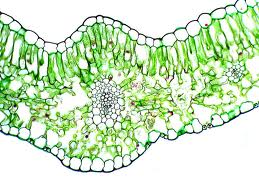 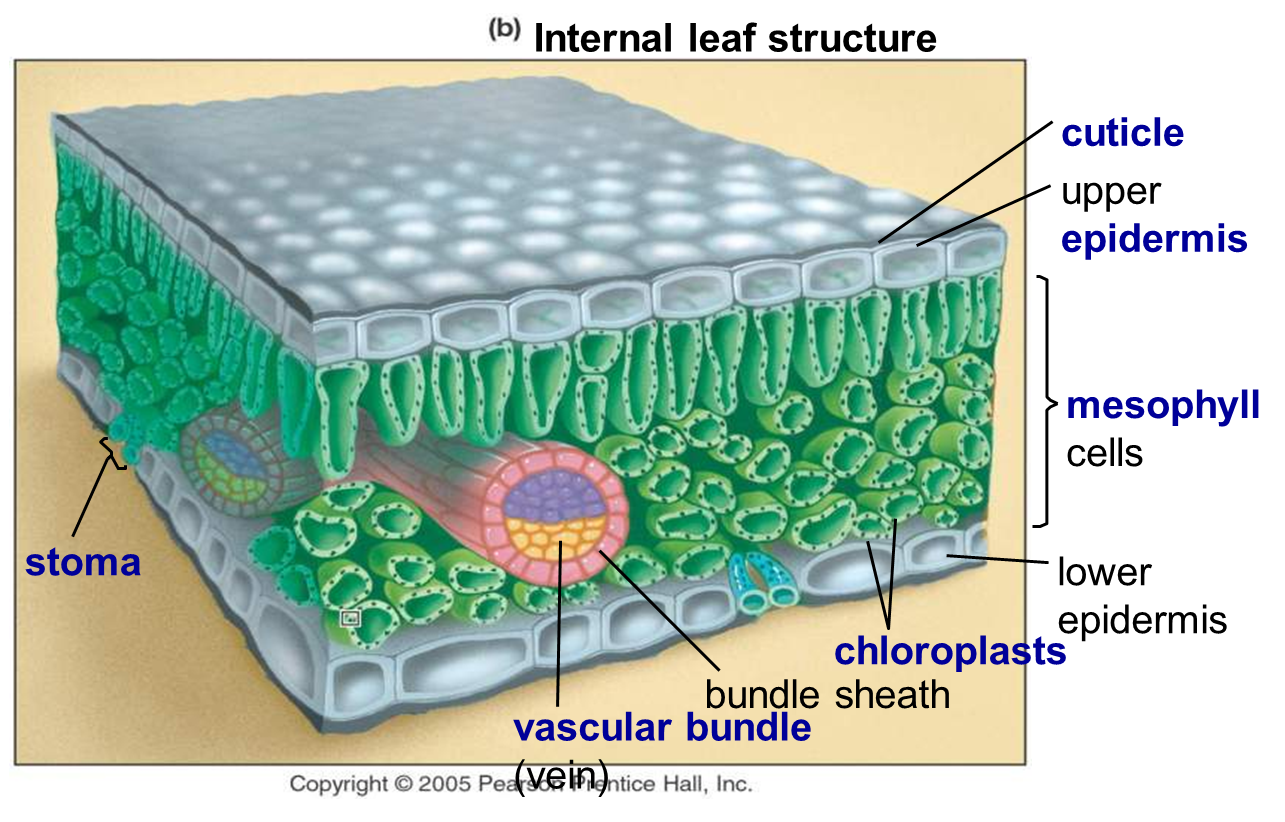 Leaves
Specialized photosynthetic tissue called mesophyll contains many chloroplasts.

Leaves are specialized for photosynthesis:
Found at tops of plants
Very thin
Waxy cuticle to prevent water loss